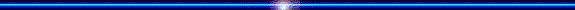 PHÒNG GIÁO DỤC VÀ ĐÀO TẠO HUYỆN CHÂU ĐỨC
TRƯỜNG THCS QUANG TRUNG
TOÁN 6: CHÂN TRỜI SÁNG TẠO
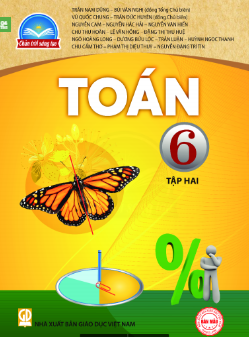 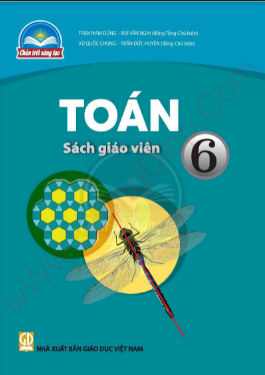 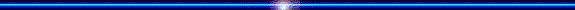 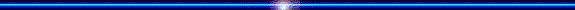 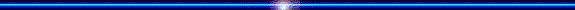 SỐ THẬP PHÂN
Chương
6
Trên lãnh thổ nước ta hiện nay có 54 dân tộc khác nhau cùng sinh sống gắn bó. Mỗi dân tộc có những nét văn hóa riêng tạo nên sự đa dạng trong bản sắc văn hóa Việt Nam.
Trong đó dân tộc Kinh chiếm khoảng 85,3% dân số, các dân tộc khác chiếm khoảng 17,7%
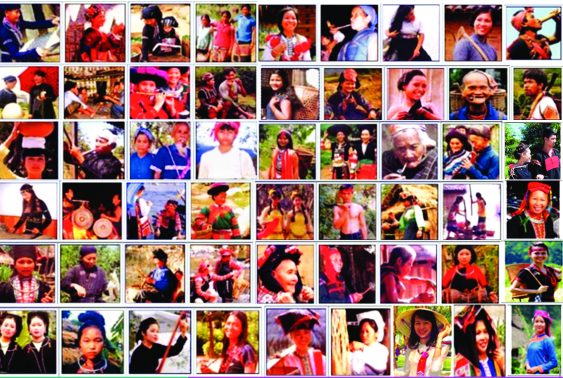 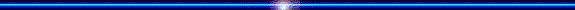 KHỞI ĐỘNG
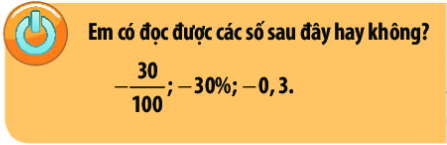 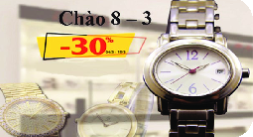 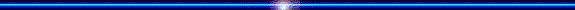 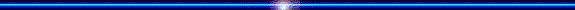 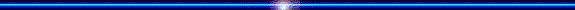 Bài 1
Bài 1
Số  và Đại số
SỐ THẬP PHÂN
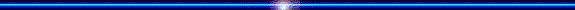 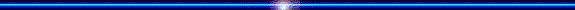 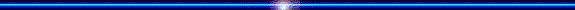 BÀI 1:  SỐ THẬP PHÂN
1. Số thập phân âm
Thủy ngân có nhiều công dụng nhưng lại rất độc hại đối với môi trường sống. Thủy ngân có nhiệt độ đông đặc là            độ C.
còn được viết là -38,83
và gọi là các phân số thập phân
Các phân số                                      có thể viết là
Phân số thập phân là phân số có mẫu số là lũy thừa của 10.
Các phân số trên đều có mẫu số là lũy thừa của 10.
Hãy tìm một cách viết khác đơn giản hơn để chỉ nhiệt độ trên.
Các phân số trên có đặc điểm gì chung?
BÀI 1:  SỐ THẬP PHÂN
1. Số thập phân âm
Phân số thập phân là phân số có mẫu số là lũy thừa của 10.
là các phân số thập phân.
Ví dụ:
Mọi phân số thập phân đều có thể viết dưới dạng số thập phân.
Các phân số thập phân dương được viết dưới dạng số thập phân dương.
Các phân số thập âm được viết dưới dạng số thập phân âm.
Hãy chỉ ra các số thập phân dương, các số thập phân âm trong ví dụ trên.
BÀI 1:  SỐ THẬP PHÂN
1. Số thập phân âm
Số thập phân gồm hai phần:
Phần số nguyên viết bên trái dấu phẩy;
Phần thập phân viết bên phải dấu phẩy.
Ví dụ:
1,234
là số thập phân dương
Có phần số nguyên là 1 và phần thập phân là 234
-65,4789
là số thập phân âm
Có phần số nguyên là -65 và phần thập phân là 4789
BÀI 1:  SỐ THẬP PHÂN
1. Số thập phân âm
TH: a) Viết các phân số thập phân sau đây dưới dạng số thập phân:
Giải
BÀI 1:  SỐ THẬP PHÂN
1. Số thập phân âm
TH: b) Viết các số thập phân sau dưới dạng phân số thập phân:           
2;       2,5;          -0,007;           -3,053;         -7,001;       7,01
Giải
BÀI 1:  SỐ THẬP PHÂN
2. Số đối của một số thập phân
Tìm số đối của      và viết cả hai số này dưới dạng số thập phân
Giải
Số đối của        là
Ta có:
2,5 và -2,5 gọi là hai số thập phân đối nhau.
BÀI 1:  SỐ THẬP PHÂN
2. Số đối của một số thập phân
Hai số thập phân gọi là đối nhau khi chúng biểu diễn hai phân số thập phân đối nhau.
Ví dụ:
Số đối của -2,5 là 2,5
Số đối của 34,27 là
-34,27
BÀI 1:  SỐ THẬP PHÂN
2. Số đối của một số thập phân
Hai số thập phân gọi là đối nhau khi chúng biểu diễn hai phân số thập phân đối nhau.
TH: Tìm số đối của các số sau:  7,02;  -28,12; -0,69;  0,999
Giải
Số đối của 7,02 là
-7,02
Số đối của -28,12 là
28,12
Số đối của -0,69 là
0,69
Số đối của 0,999 là
-0,999
BÀI 1:  SỐ THẬP PHÂN
3. So sánh hai số thập phân
Viết các số sau dưới dạng phân số thập phân rồi sắp xếp các số đó theo thứ tự từ bé đến lớn.
                  11,34;   9,35;    -11,34;   -9,35
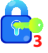 Giải
Ta có:
Nên:   -11,34 < -9,35 < 9,35 < 11,34
Ta có thể so sánh hai số thập phân bằng cách so sánh phân số thập phân tướng ứng của chúng (như trên)
Để so sánh hai số thập phân âm tùy ý ta dùng quy tắc so sánh hai số nguyên.
Ta đã biết cách so sánh hai số thập phân dương.
BÀI 1:  SỐ THẬP PHÂN
3. So sánh hai số thập phân
- Nếu hai số thập phân trái dấu, số thập phân dướng luôn lớn hơn số thập phân âm.
- Nếu hai số thập phân âm, số nào có số đối lớn hơn thì số đó nhỏ hơn.
Ví dụ:
11,34 > -9,35
-11,34 .... -9,35
-11,34  < -9,35
BÀI 1:  SỐ THẬP PHÂN
3. So sánh hai số thập phân
TH: a) Hãy sắp xếp các số thập phân sau theo thứ tự tăng dần:
-2,4;
0,5;
-12,13;
-2,3;
2,4
Giải
BÀI 1:  SỐ THẬP PHÂN
3. So sánh hai số thập phân
TH: b) Hãy sắp xếp các số thập phân sau theo thứ tự giảm dần:
2,9;
-2,999;
-2,9;
2,999;
Giải
LUYỆN TẬP – VẬN DỤNG
Bài 1: Hãy sắp xếp nhiệt độ dông đặc của các chất sau từ thấp đến cao.
Thủy ngân
-38,83;
Rượu
-114,1;
80,26
Băng phiến
Nước
0;
Giải
Ta có:
Nên
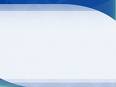 1
2
3
4
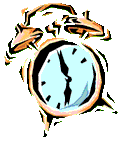 5
Ai nhanh hơn?
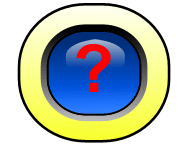 Bài 2: Thứ tự sắp xếp tăng dần của các số:
                -2,99;   1;   0,7;   -2,9;   22,1  là:
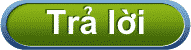 -2,99;  -2,9; 0,7;  1;  22,1
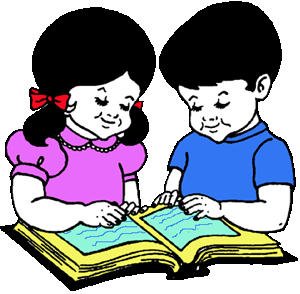 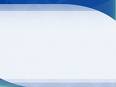 1
2
3
4
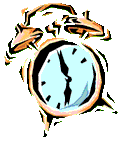 5
Ai nhanh hơn?
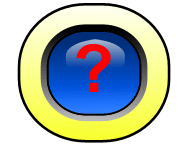 Bài 3: Số đối của các số thập phân 
           9,32;  -12,34;  -0,7;  3,333  theo thứ tự là:
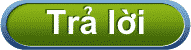 -9,32;  12,34;  0,7;  -3,333
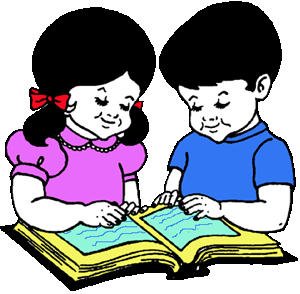 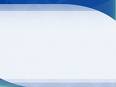 1
2
3
4
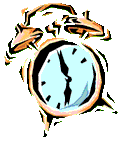 5
Ai nhanh hơn?
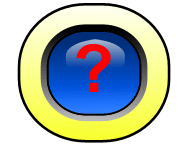 Bài 4: : Viết các phân số sau đây dưới dạng số thập phân lần lượt là:
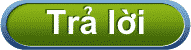 -35,19;  -77,8;   -0,023;   0,88
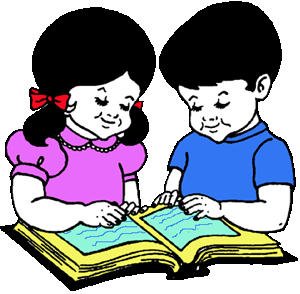 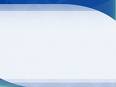 1
2
3
4
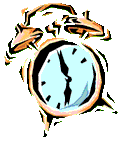 5
Ai nhanh hơn?
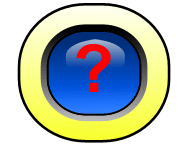 Bài 5: Sắp xếp các số                              
            theo thứ tự giảm dần là:
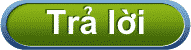 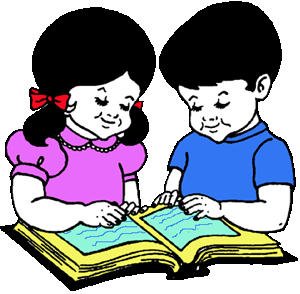 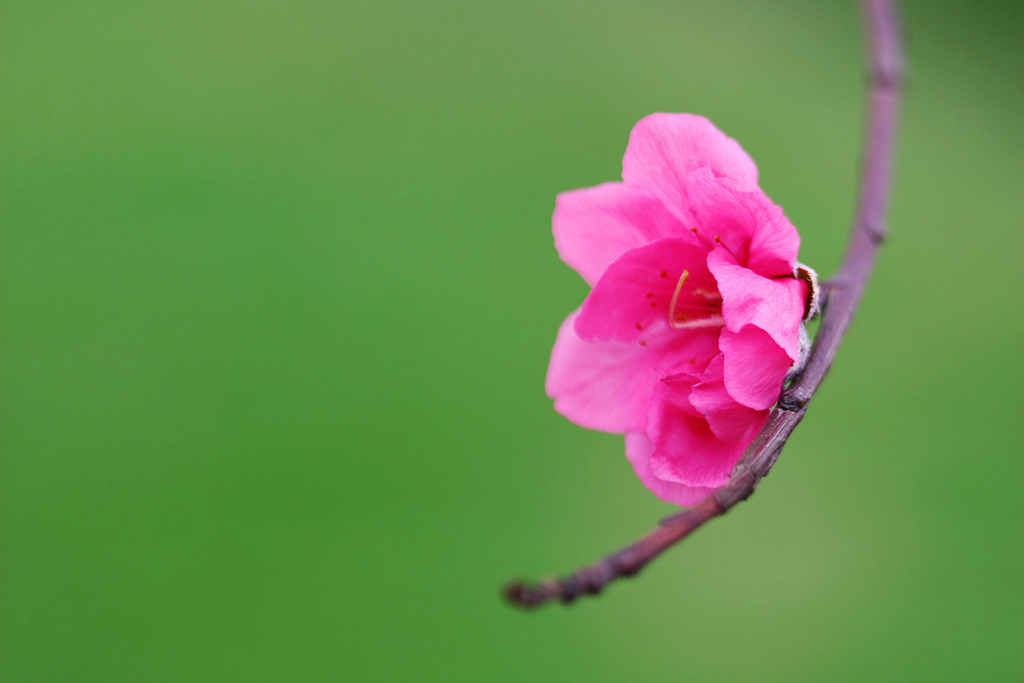 QUA BÀI HỌC NÀY CÁC EM CẦN:
- Nhận biết được số thập phân âm.
- Tìm được số đối của một số thập phân.
- So sánh được hai số thập phân cho trước.